Clase: Chile. Historia geografía y Ciencias sociales .Profesora: Iris Palacio G.
Objetivo de aprendizaje : Ubicar a Chile, la capital, la regiones en mapas.
Semana del 21 al 25 de Septiembre.
Lección 1
Observar y leer las páginas 24 y 25 26 del texto del estudiante.
Registrar en el cuaderno:
Responder en el cuaderno las preguntas que están debajo en cada hoja, escritas en forma clara y ordenada.
CRITERIOS DE EVALUACIÓN.
No debe enviar el registro, ante cualquier duda escribir  al correo: palacioiris68@gmail.com (Colocar nombre del alumno/a).
   Se revisará el  cuaderno del estudiante cuando eventualmente volvamos a clases en el aula.
¡ Muy buen trabajo !
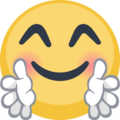